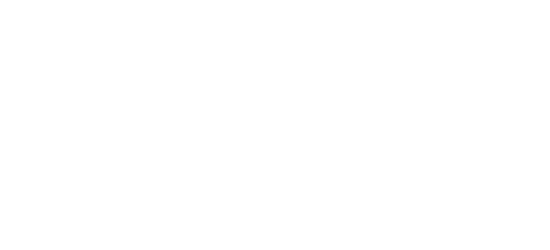 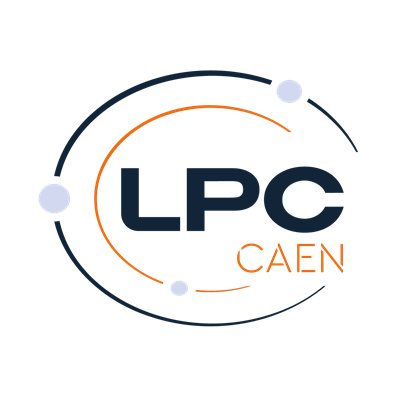 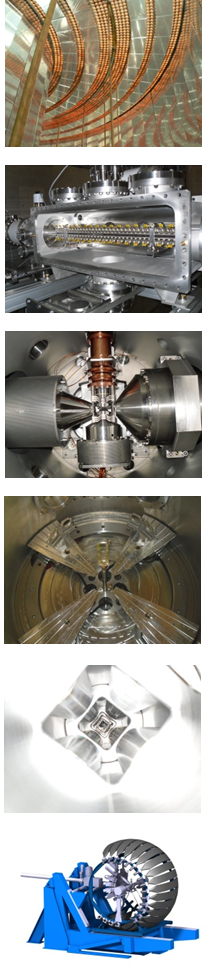 GRIT BEE
Granularity, Resolution, Identification, Transparency
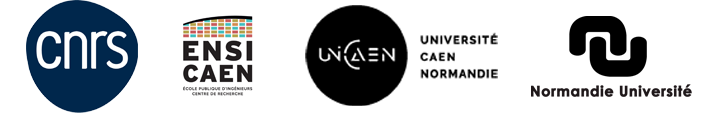 1
D.Etasse@LPC Caen, CNRS/IN2P3
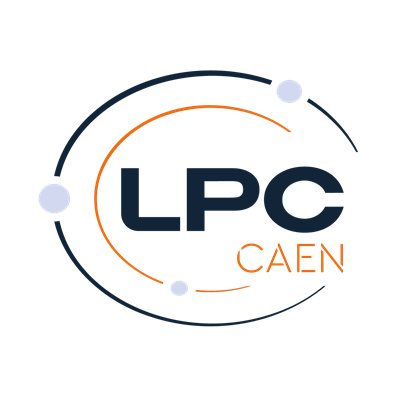 GRIT BEE → Overview
SLOW CONTROL
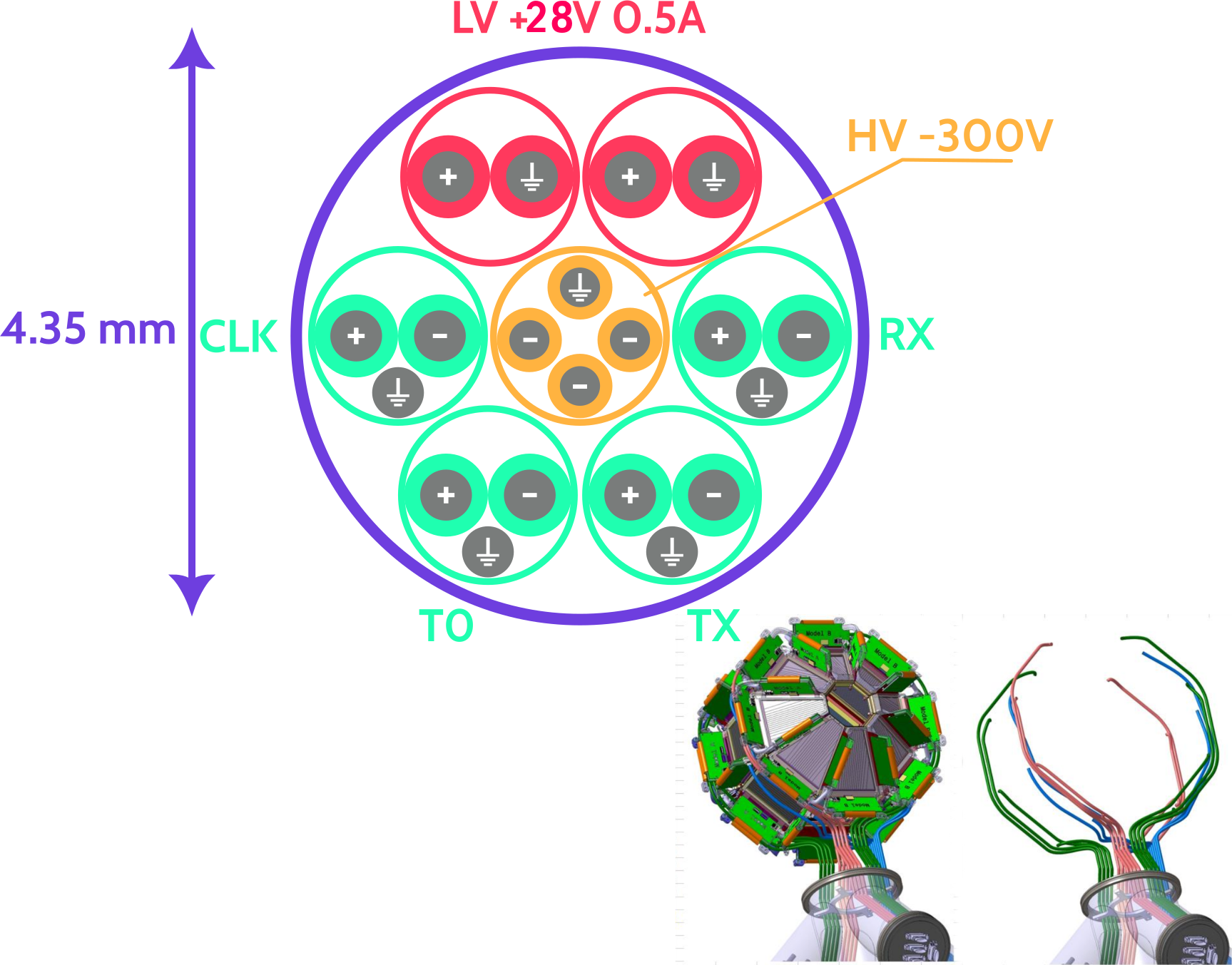 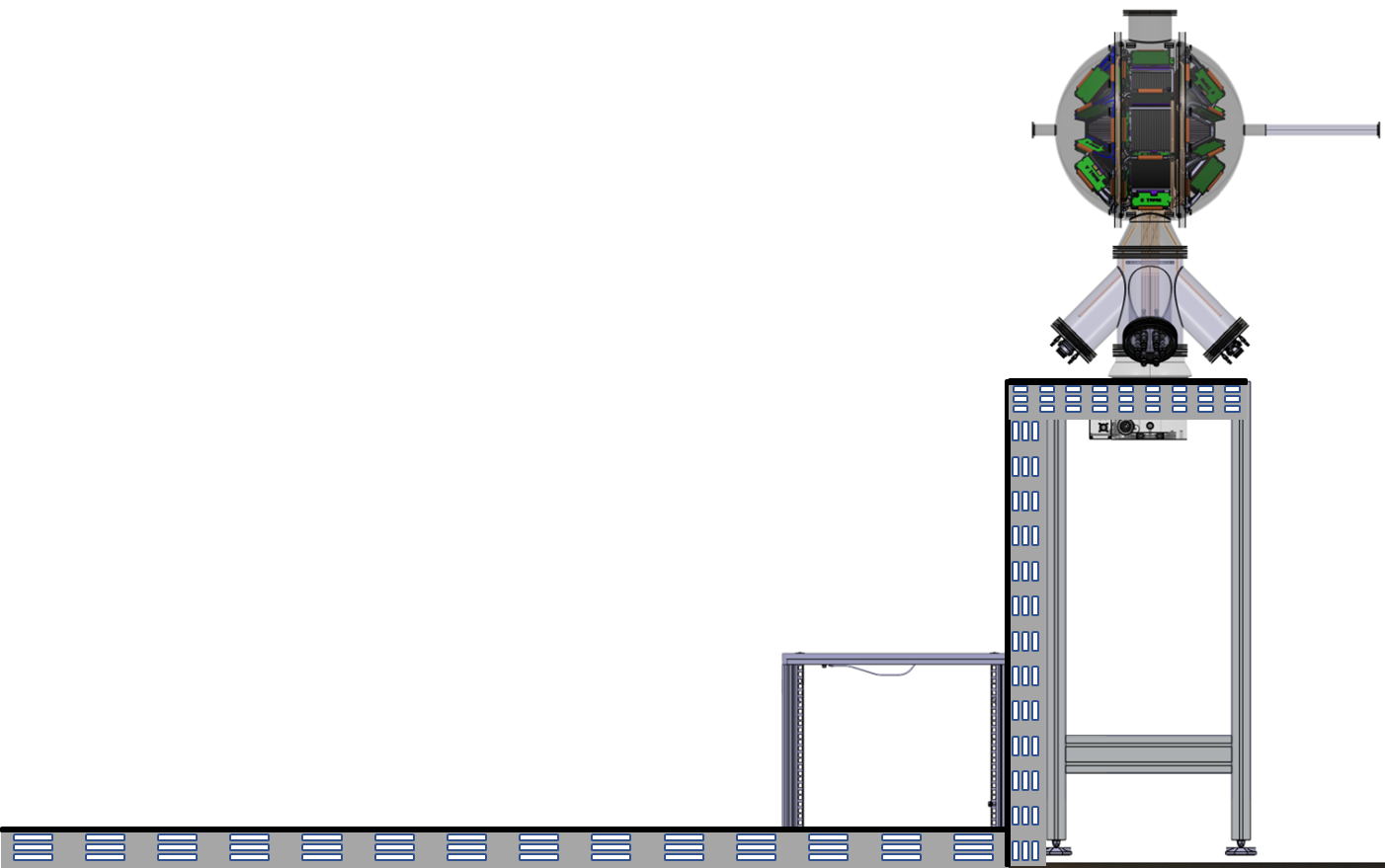 FRONT END
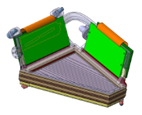 DATA PROCESSING
DATABASE
SYNCHRO
MONITORING
VERSIONING
PLAS
PLAS
PLAS
PLAS
PLAS
PLAS
GPIO
PCIe Gen4 128Gb/s
ETHERNET 1/25Gb/s
CPLD
FRONT END
Optical Fiber
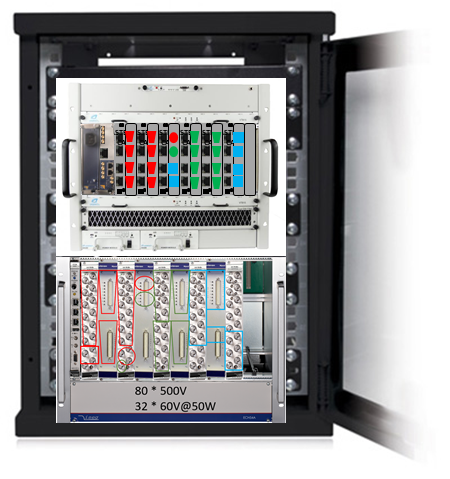 MANDATORY
OPTIONAL
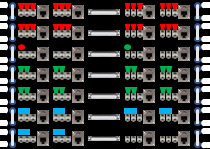 Back-End
Front-End
PLAS
PROTOCOL
DAQ / SYNC
PROTOCOL
TIMESTAMP
2
AGATA-GRIT-VAMOS@2025-06-13 Caen, David Etasse
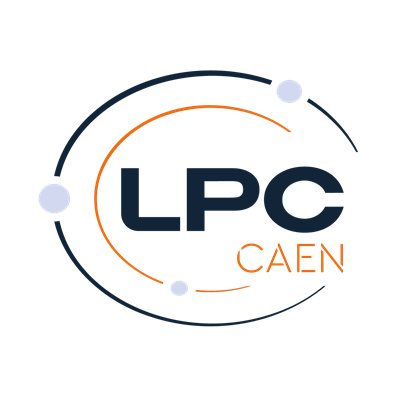 GRIT BEE → Slow Control
SLOW CONTROL
A simple EPICS control system can be composed of one or more IOCs 
and Client WorkStations that communicate over a LAN
DATA PROCESSING
DATABASE
SYNCHRO
MONITORING
VERSIONING
PCIe Gen4 128Gb/s
ETHERNET 1/25Gb/s
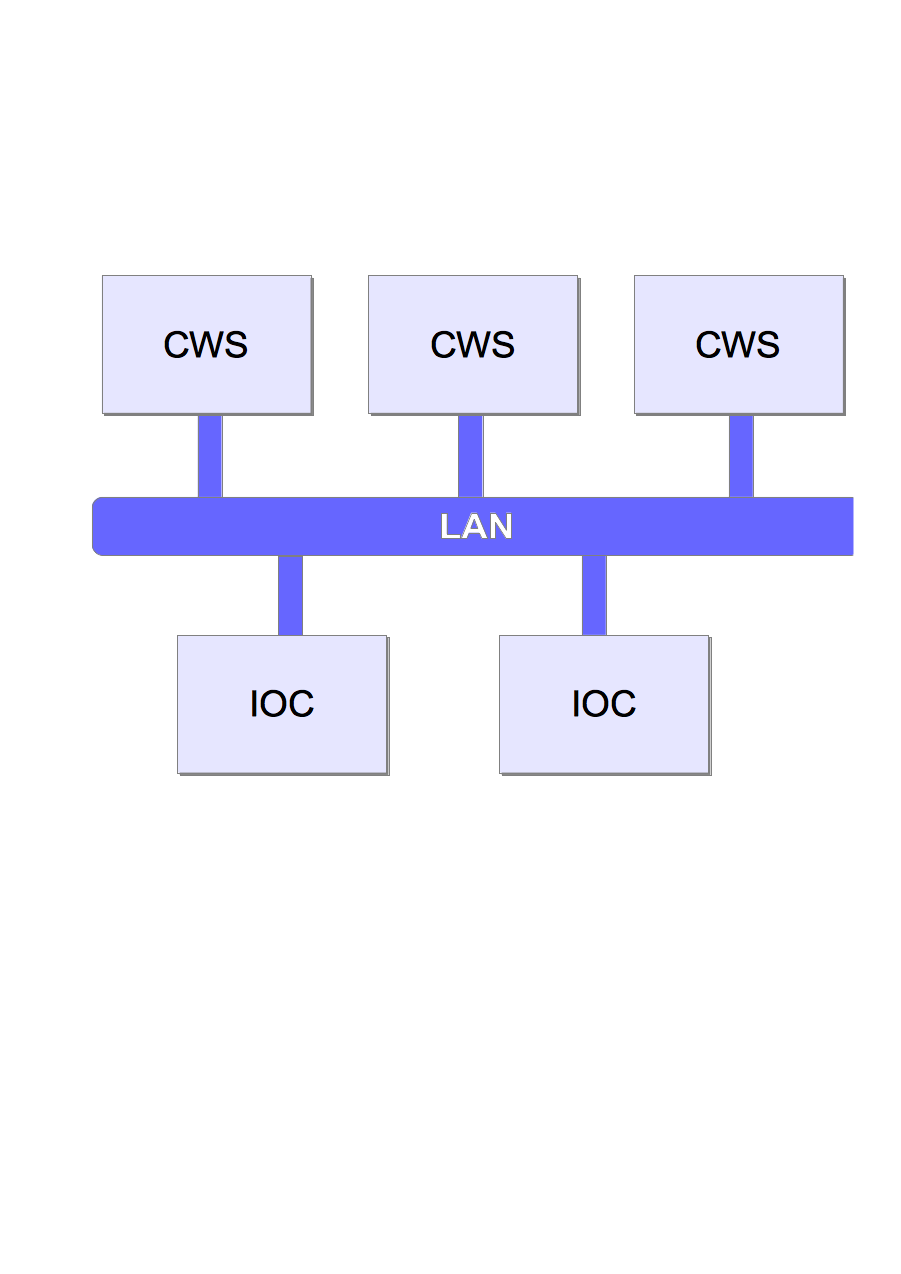 Local Area Network
Client WorkStation
Optical Fiber
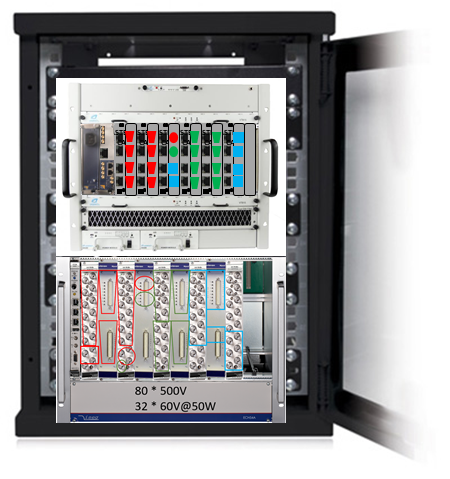 MANDATORY
OPTIONAL
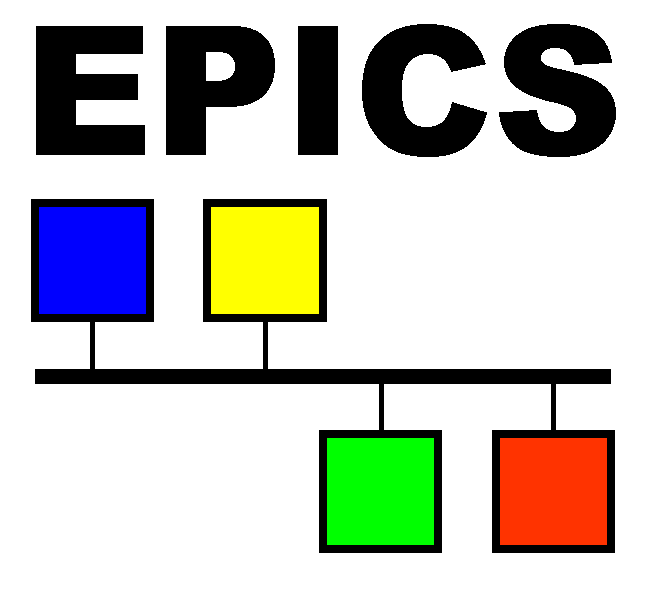 https://epics-controls.org/
Input/Output 
Controller
3
AGATA-GRIT-VAMOS@2025-06-13 Caen, David Etasse
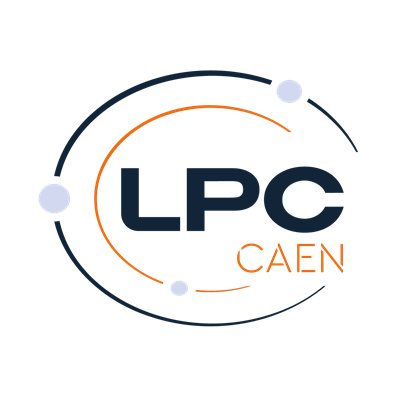 GRIT BEE → Slow Control
SLOW CONTROL
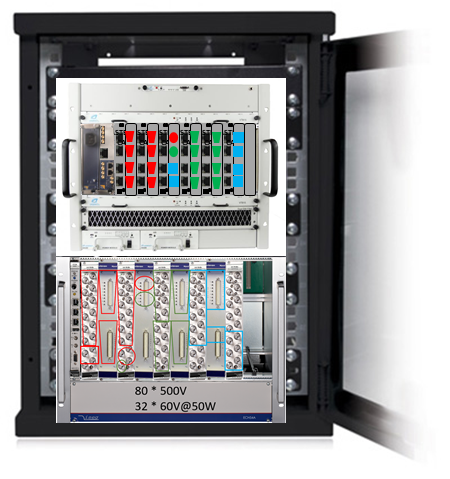 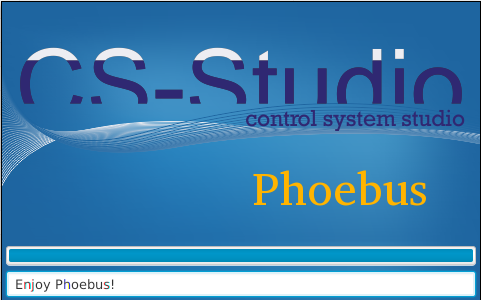 CC24 Controller
DATA PROCESSING
EHS F4 05n
MPV 8060H
DATABASE
SYNCHRO
MONITORING
VERSIONING
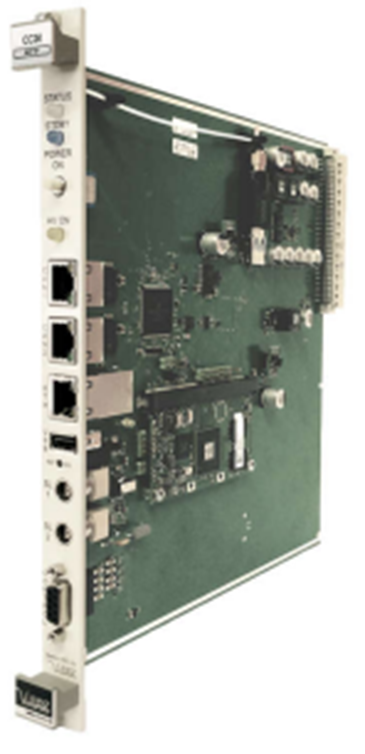 PCIe Gen4 128Gb/s
ETHERNET 1/25Gb/s
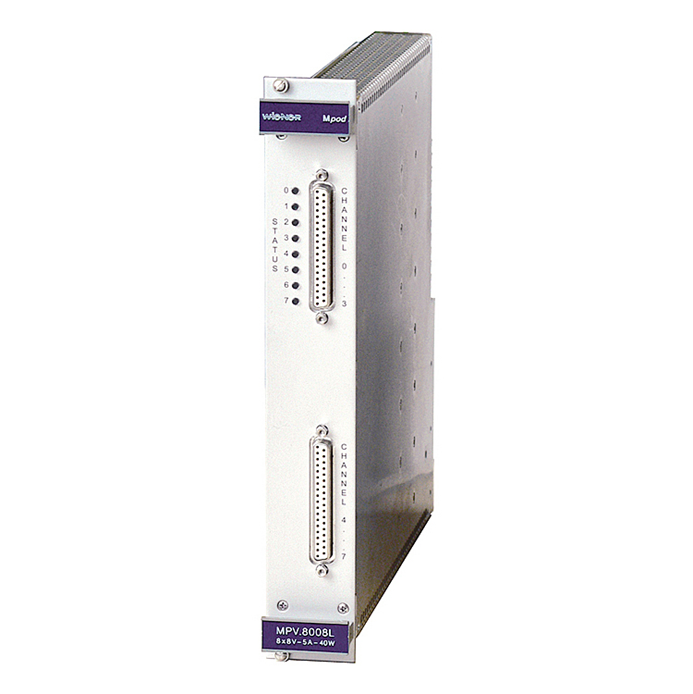 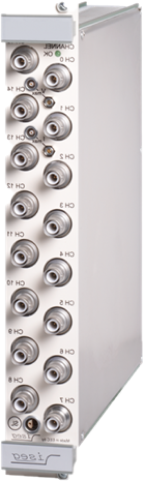 CHANNEL ACCESS
Optical Fiber
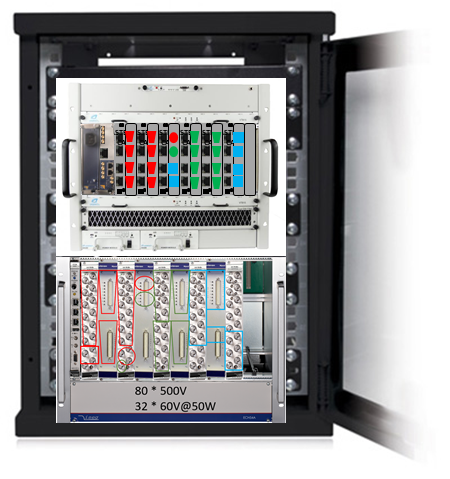 Ethernet
Epics compatible
16 Channels
500 V
10 mA
neg
8 Channels 
60 V 
1 A 
pos
MANDATORY
VACUUM CONTROL 
SYSTEM
OPTIONAL
4
AGATA-GRIT-VAMOS@2025-06-13 Caen, David Etasse
uTCA GRIT MODULE
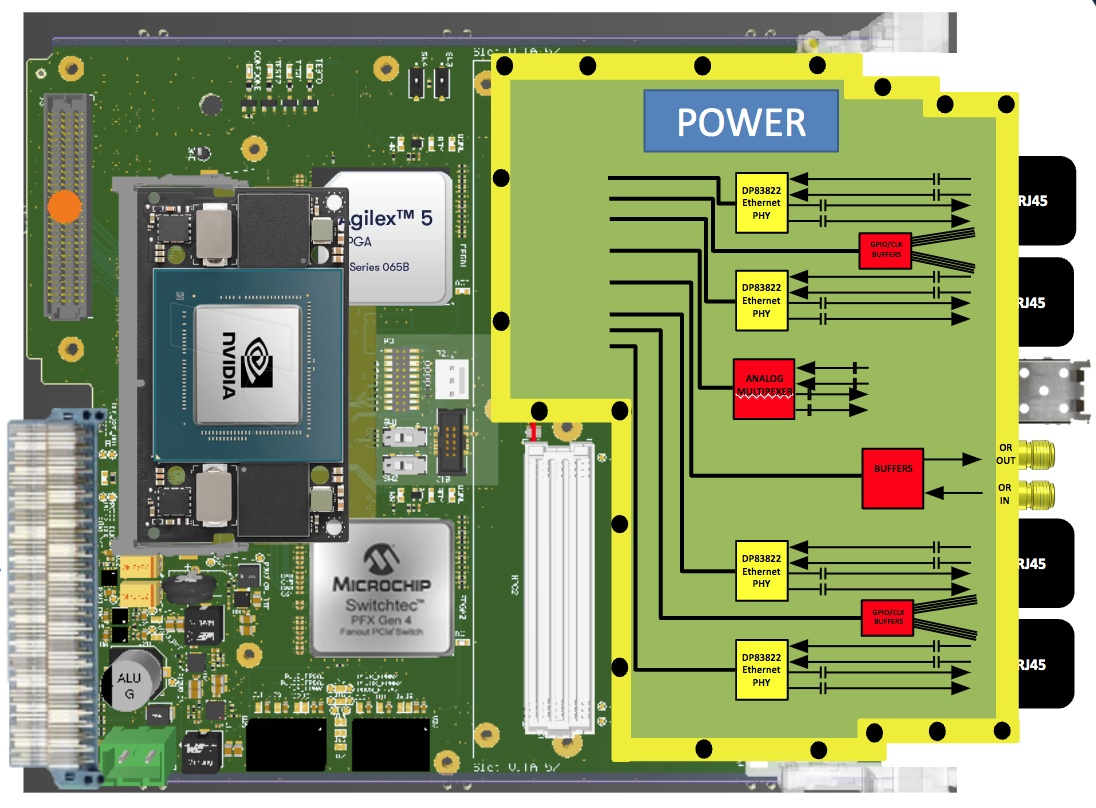 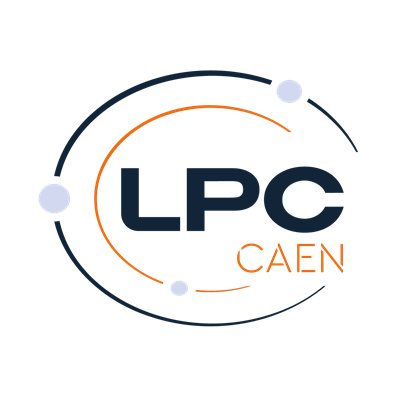 GRIT BEE → Data Processing
GRIT BEE
SLOW CONTROL
SMART
FASTERv3
GRIT Daughter-board
Slow  Control
DATA PROCESSING
DATABASE
SYNCHRO
MONITORING
VERSIONING
PCIe Gen4 128Gb/s
ETHERNET 1/25Gb/s
ML processing, Data exchange and storage
Data acquisition and 
synchronisation
User Algorithms
SINAPSE

SImulateur Numérique pour l'Apprentissage Profond sur Système Embarqué
Digital SImulator for Deep Learning on Embedded Systems
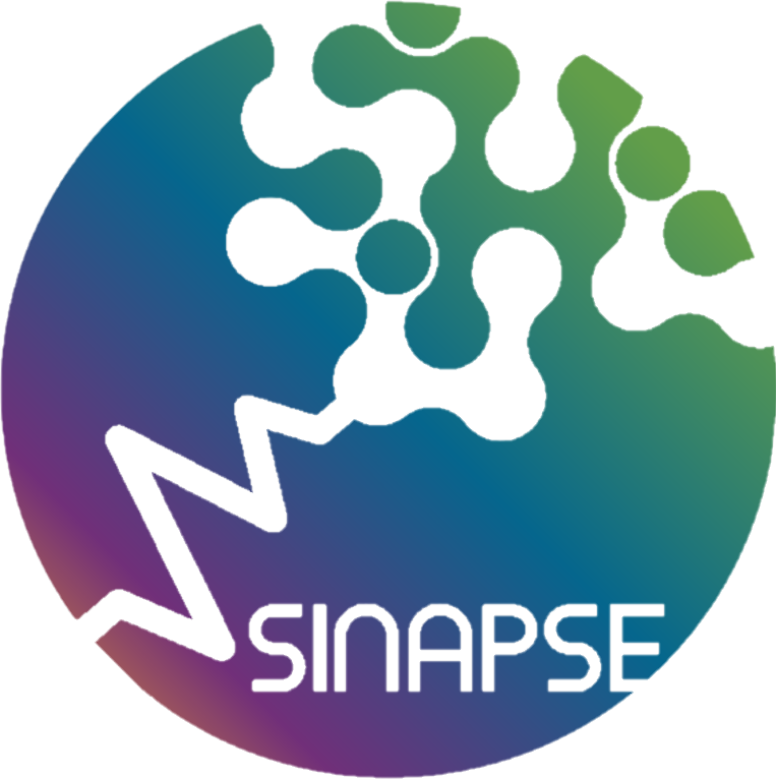 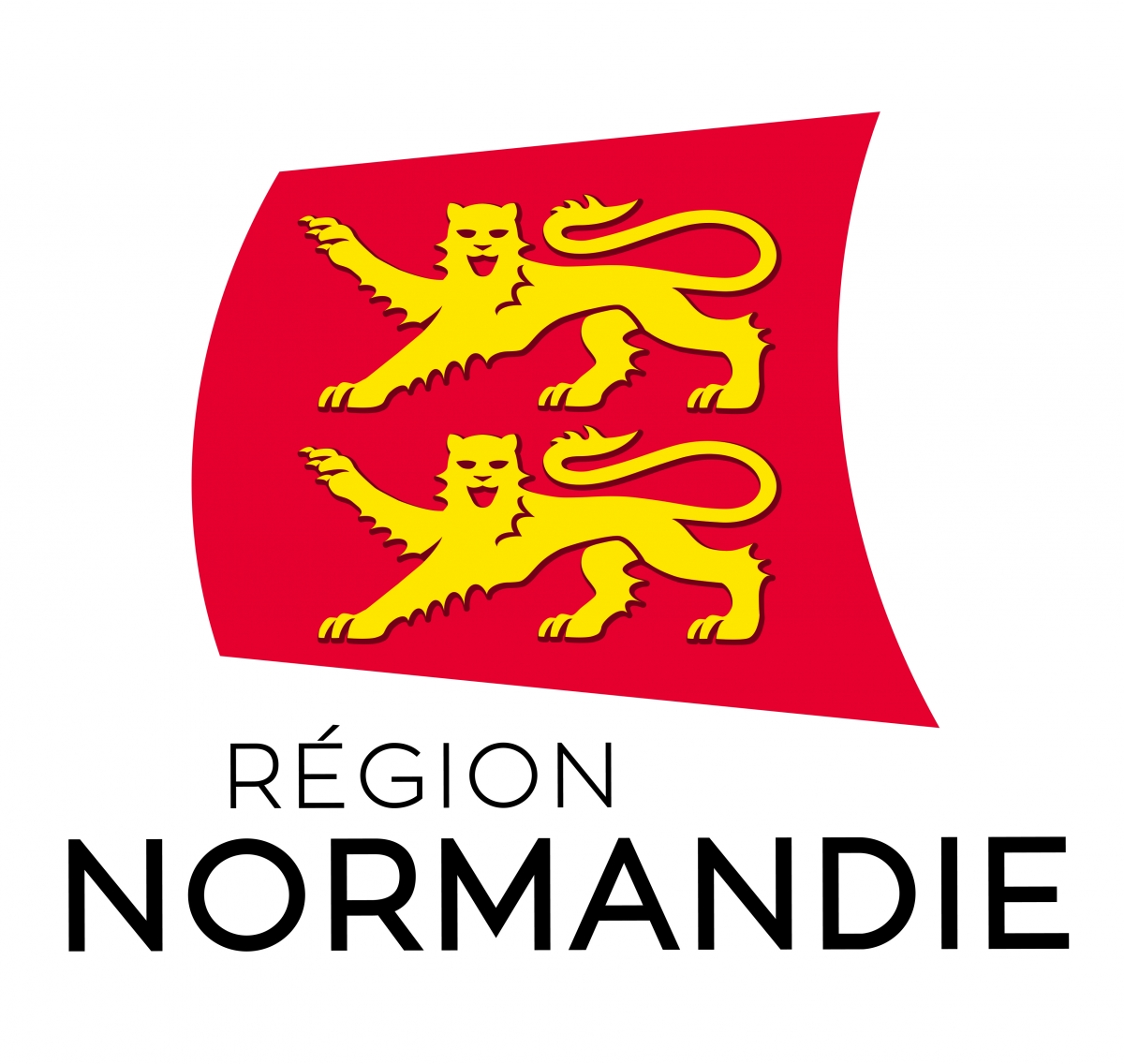 Optical Fiber
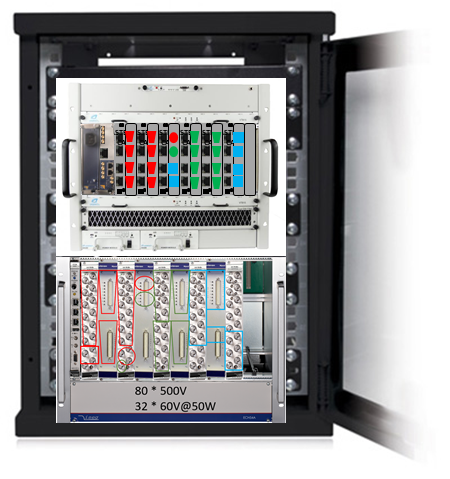 Board Design, Firmware, 
VHDL Algorithms, Synchronisation
ML or Traditional Algorithms
MANDATORY
OPTIONAL
→ 4 LPC Caen, 1 CDD SINAPSE, 2 years, 
150K€
→ 5 LPC Caen, 1 CDD SAGA, X years, FASTERv2 funding
→ LPC Caen or 
other laboratories
5
AGATA-GRIT-VAMOS@2025-06-13 Caen, David Etasse
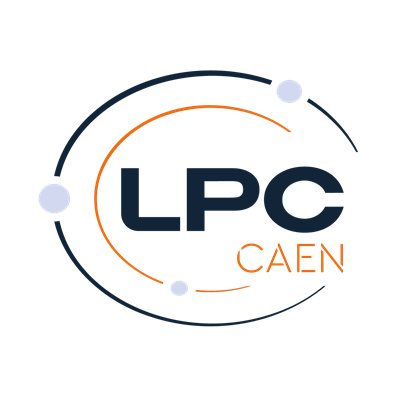 GRIT BEE → Monitoring
SLOW CONTROL
The following diagram shows an overview of the overall Prometheus system architecture.
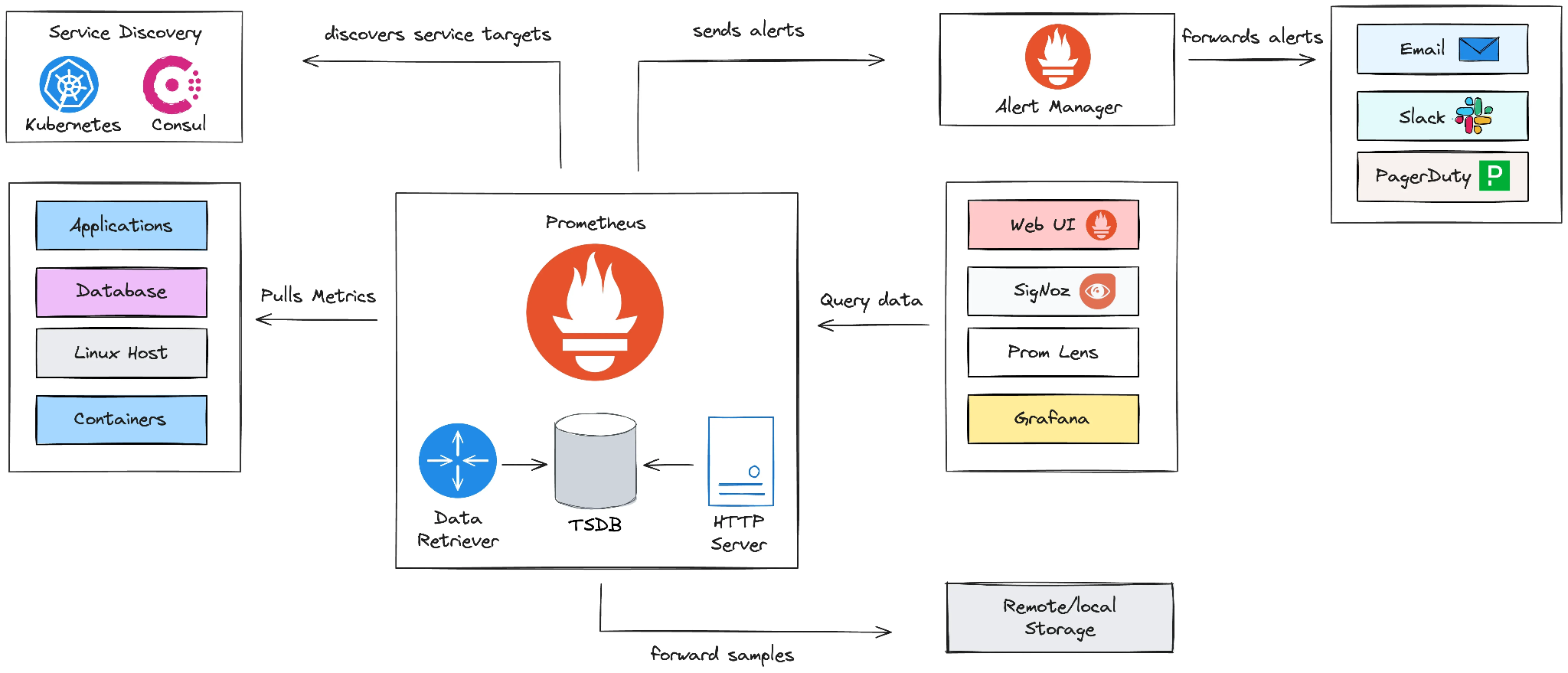 DATA PROCESSING
DATABASE
SYNCHRO
MONITORING
VERSIONING
PCIe Gen4 128Gb/s
ETHERNET 1/25Gb/s
Optical Fiber
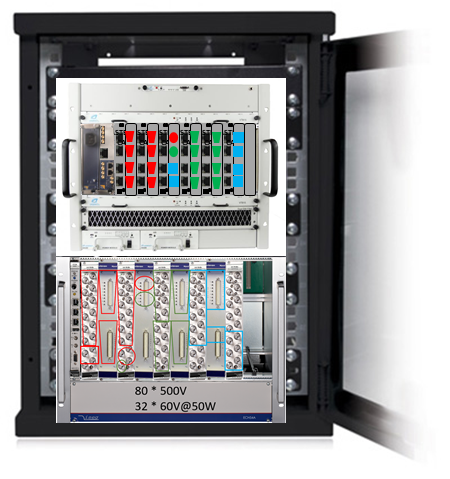 MANDATORY
OPTIONAL
6
AGATA-GRIT-VAMOS@2025-06-13 Caen, David Etasse
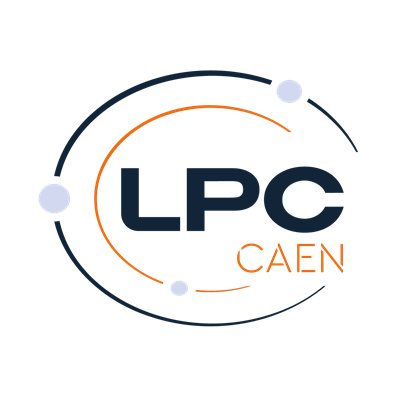 GRIT BEE → Versioning/DATAbase
4 x
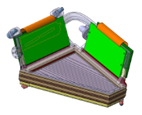 SLOW CONTROL
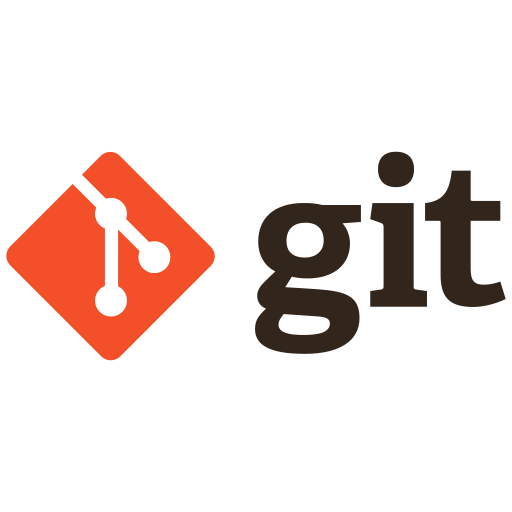 Git  for the versioning
Redis for the DATAbase
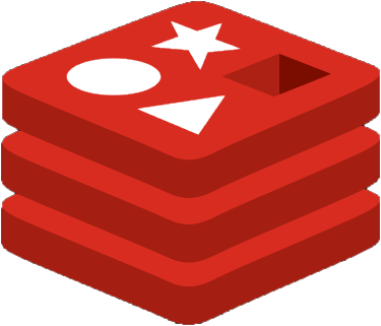 DATA PROCESSING
DATABASE
SYNCHRO
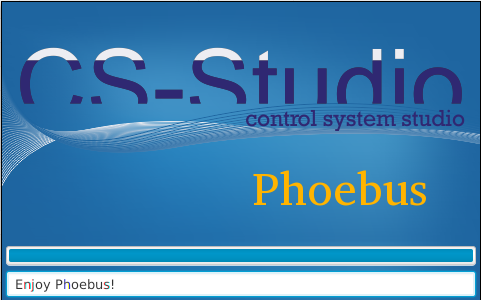 MONITORING
VERSIONING
Channel Access
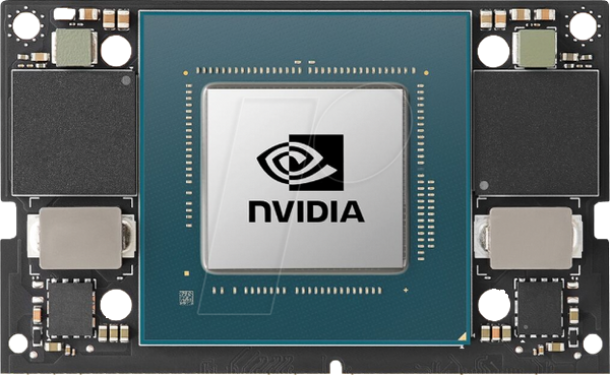 PCIe Gen4 128Gb/s
ETHERNET 1/25Gb/s
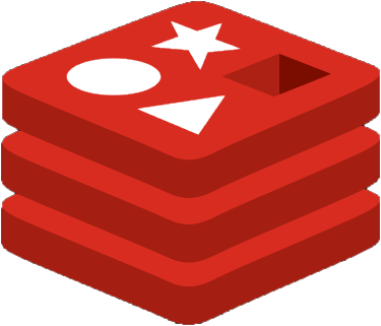 EPICS
IOC
Export
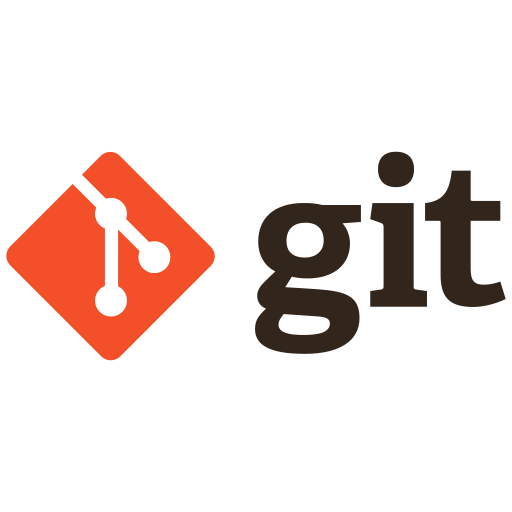 RUNTIME DATAbase
DEVICE SUPPORT
DEVICE DRIVER
CA SERVER
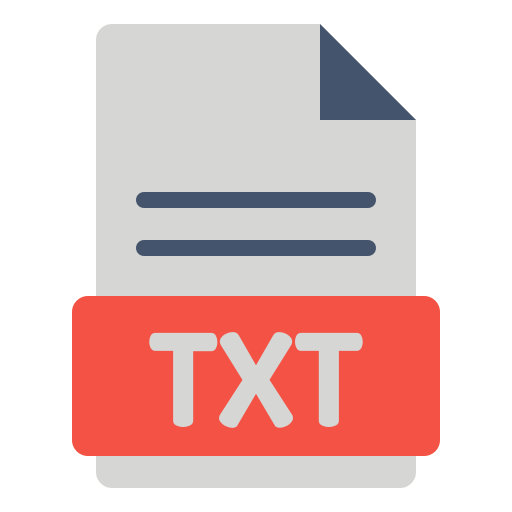 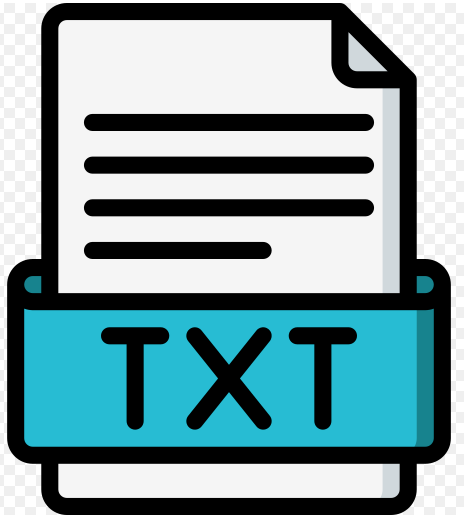 Import
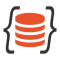 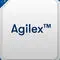 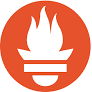 Optical Fiber
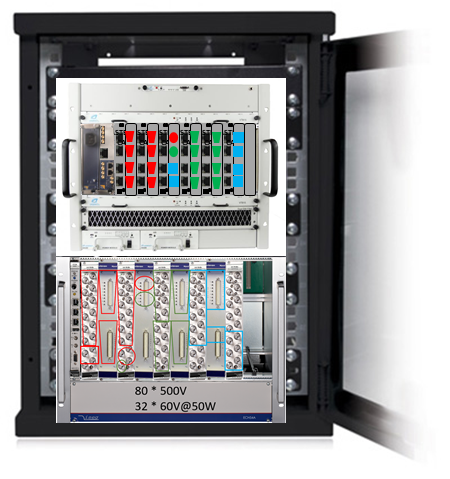 Hardware Control
Exporter
Ethernet 100 Mb
UTCA MODULE 1
GPIO Signal
CLK Signal
MANDATORY
OPTIONAL
7
AGATA-GRIT-VAMOS@2025-06-13 Caen, David Etasse
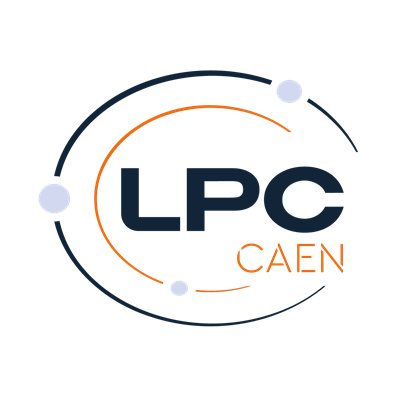 GRIT BEE → Synchro
SLOW CONTROL
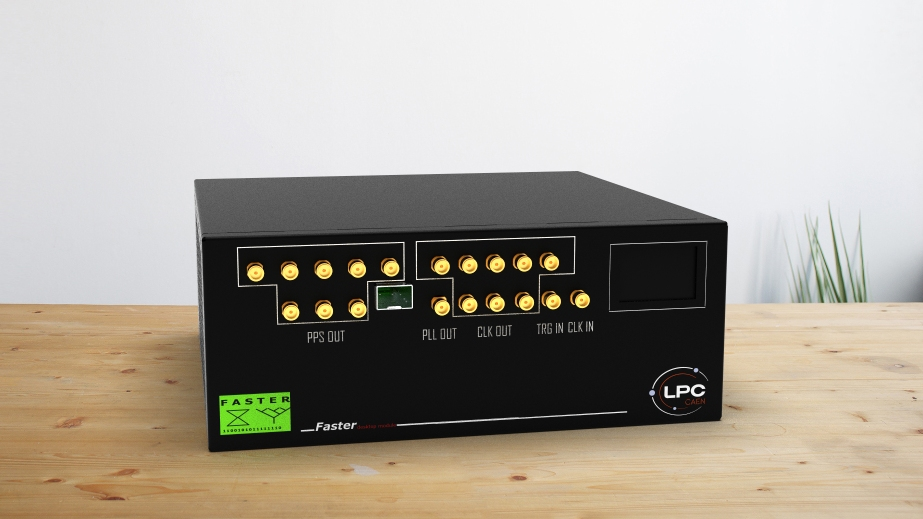 MASTER_A10 Box
FASTERV2/SMART bridge 
2 timestamps  in a FASTERv2 UDP frame
Test of WHITE Rabbit
DATA PROCESSING
DATABASE
SYNCHRO
MONITORING
VERSIONING
PCIe Gen4 128Gb/s
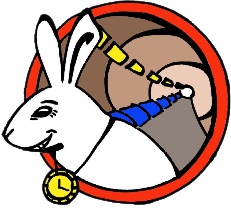 ETHERNET 1/25Gb/s
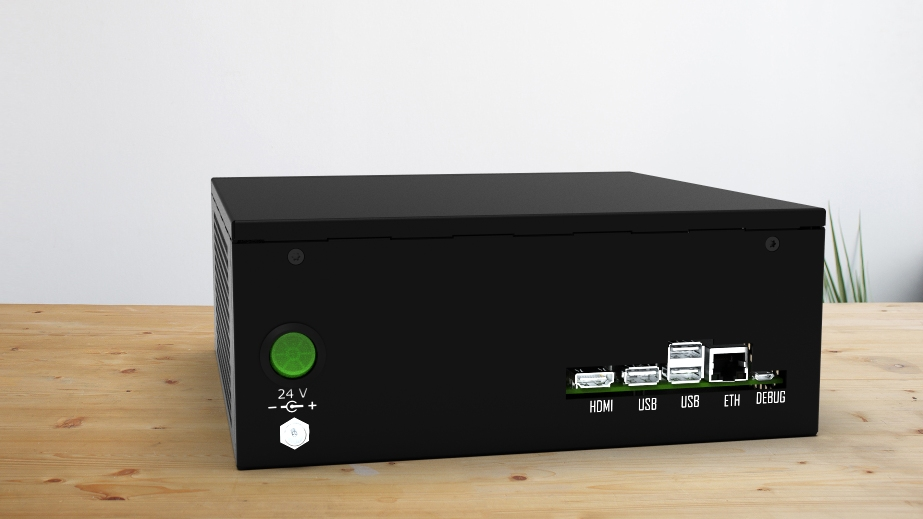 FASTERv3
uTCA FASTERv2/WR bridge
utCA FASTERv2/SMART bridge
For other uTCA boards in a FASTERV3 system → Either a SMART or a WR End Point
Optical Fiber
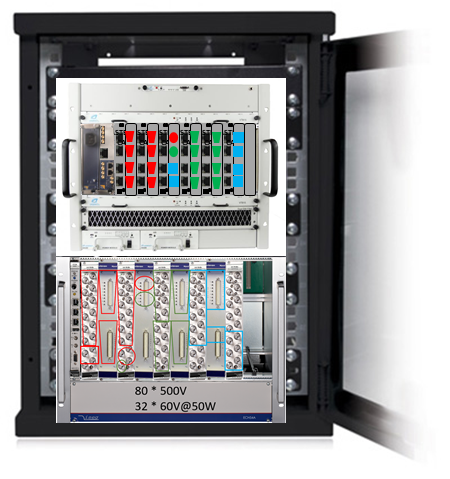 MANDATORY
OPTIONAL
8
AGATA-GRIT-VAMOS@2025-06-13 Caen, David Etasse
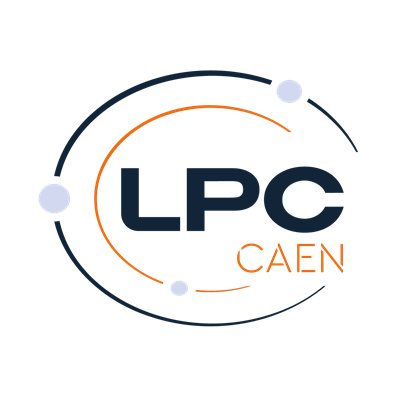 GRIT BEE → Synchro → GPIO Signal
GRIT BEE → Synchro
SLOW CONTROL
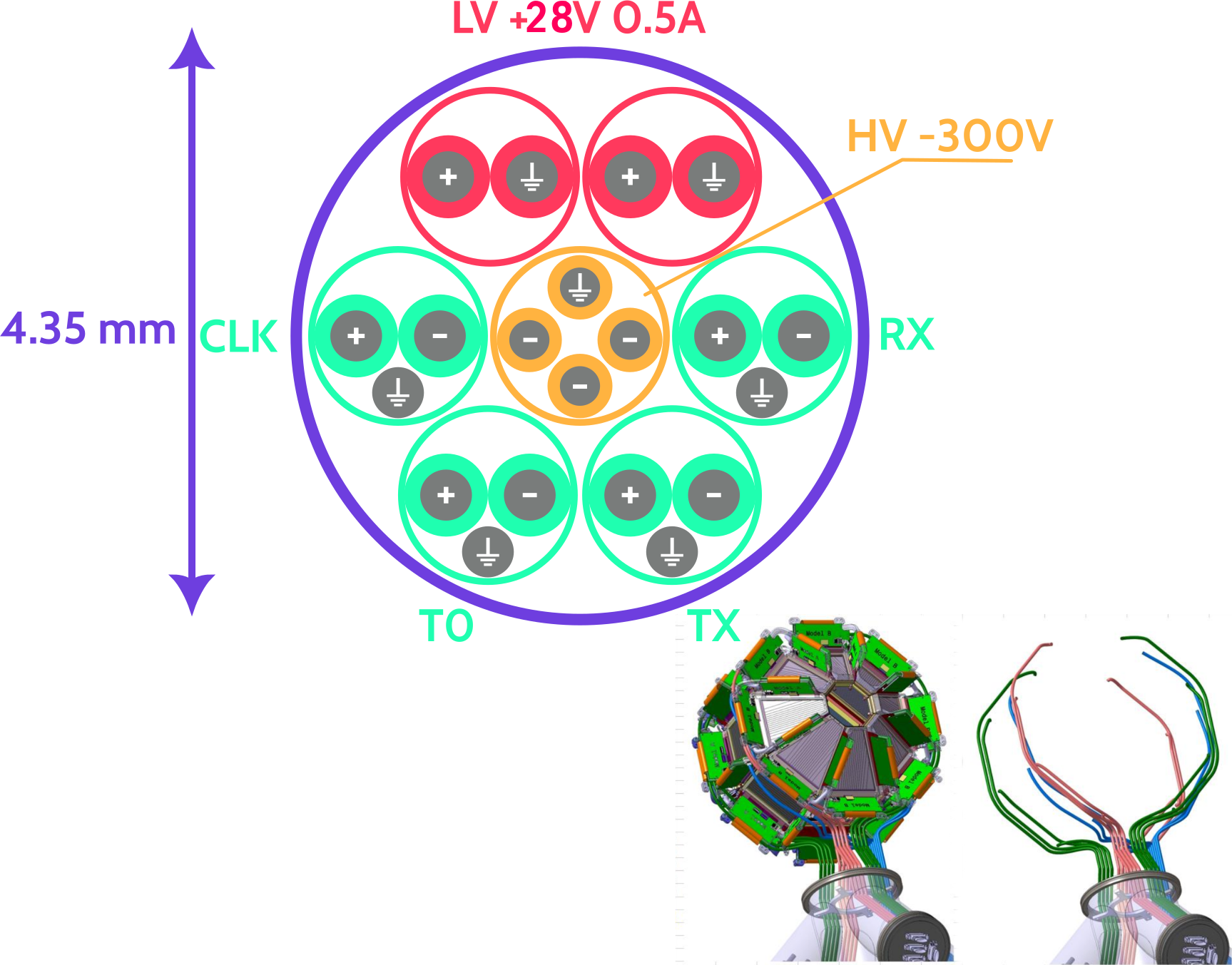 DATA PROCESSING
DATABASE
SYNCHRO
MONITORING
VERSIONING
GPIO
PCIe Gen4 128Gb/s
ETHERNET 1/25Gb/s
GPIO → General-Purpose Input-Output Signal
If DAQ is not running (Output Signal)
CS  → Common Start
TU  → Update timestamp registers in CPLD front end boards 
PP   → Ping Pong (Cable Measurement length, Output/Input)
If DAQ is running (Input signal)
TRIG → Trigger signal from all PLAS devices of the front end boards
Optical Fiber
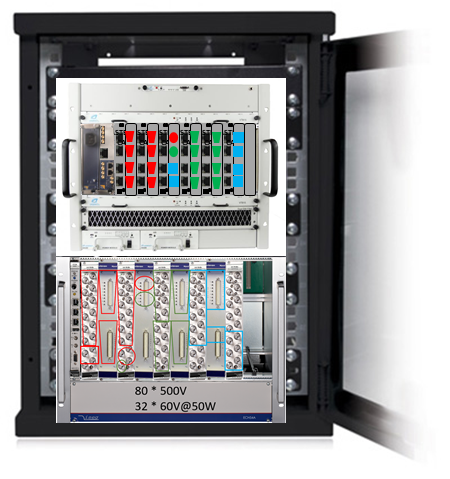 MANDATORY
OPTIONAL
9
AGATA-GRIT-VAMOS@2025-06-13 Caen, David Etasse
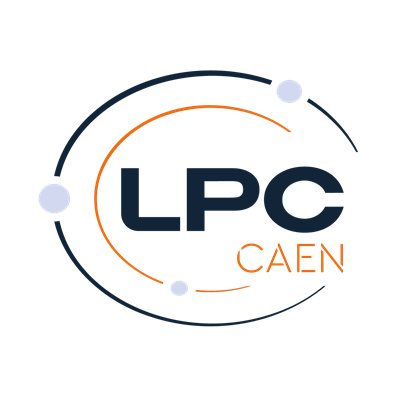 GRIT BEE → Synchro → GRIT Daughter-Board
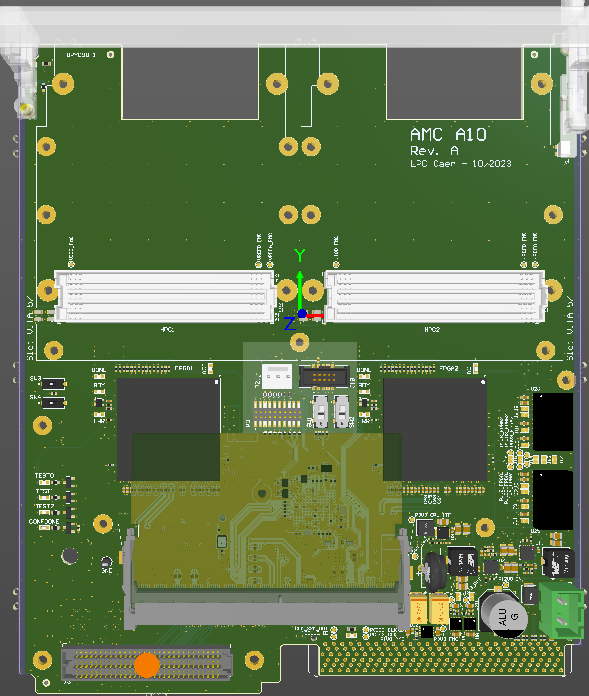 SLOW CONTROL
POWER
DP83822
Ethernet
PHY
DP83822
Ethernet
PHY
DP83822
Ethernet
PHY
DP83822
Ethernet
PHY
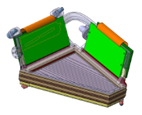 RJ45
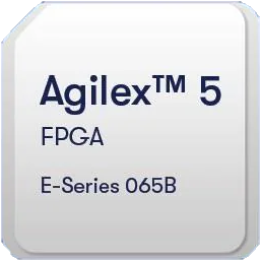 DATA PROCESSING
DATABASE
SYNCHRO
MONITORING
VERSIONING
GPIO/CLK
BUFFERS
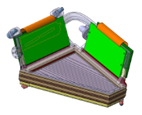 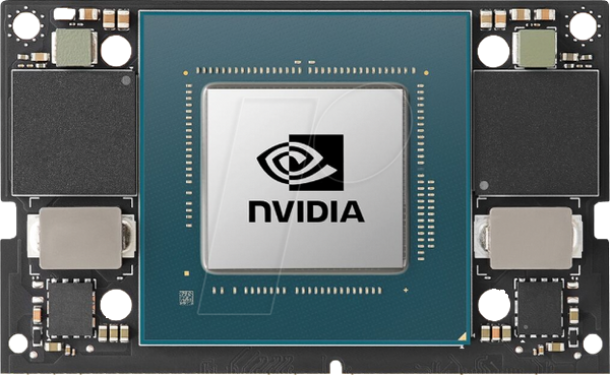 RJ45
PCIe Gen4 128Gb/s
ETHERNET 1/25Gb/s
SMART 
(Optical fiber)
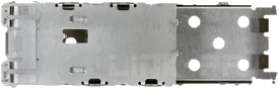 ANALOG
MULTIPEXER
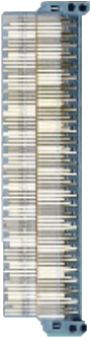 TO ADJACENT MODULE OR
AGATA DAQ
OR 
OUT
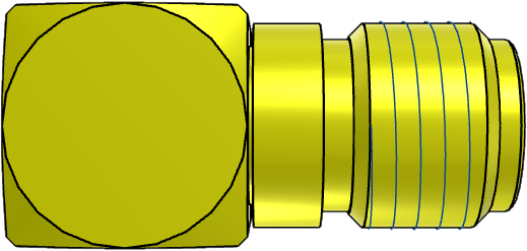 BUFFERS
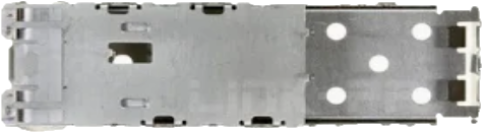 OR 
IN
Optical Fiber
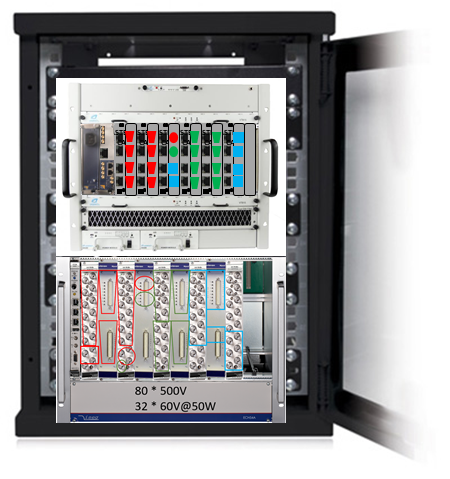 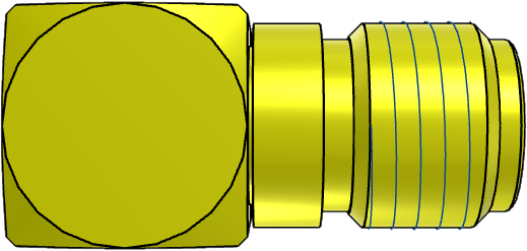 FROM ADJACENT MODULE
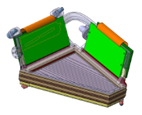 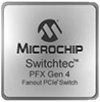 Ethernet 100 Mb
Ethernet 100 Mb
Ethernet 100 Mb
Ethernet 100 Mb
RJ45
GPIO Signal
GPIO Signal
GPIO Signal
GPIO Signal
CLK Signal
CLK Signal
CLK Signal
CLK Signal
GPIO/CLK
BUFFERS
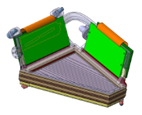 MANDATORY
RJ45
OPTIONAL
10
AGATA-GRIT-VAMOS@2025-06-13 Caen, David Etasse
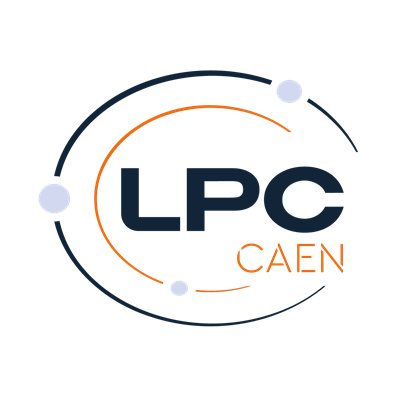 GRIT BEE → Standalone VS AGATA-GRIT- VAMOS mode
SLOW CONTROL
DATA PROCESSING
DATABASE
SYNCHRO
MONITORING
VERSIONING
PCIe Gen4 128Gb/s
ETHERNET 1/25Gb/s
Optical Fiber
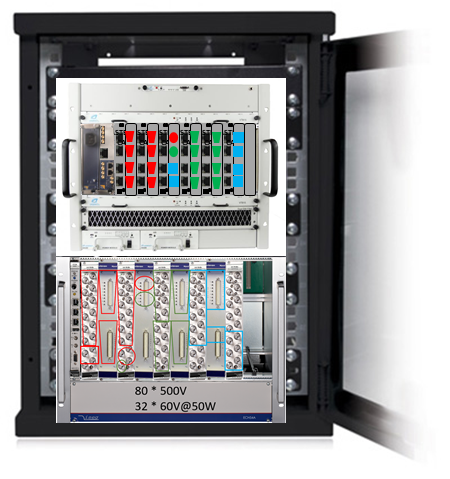 MANDATORY
OPTIONAL
11
AGATA-GRIT-VAMOS@2025-06-13 Caen, David Etasse
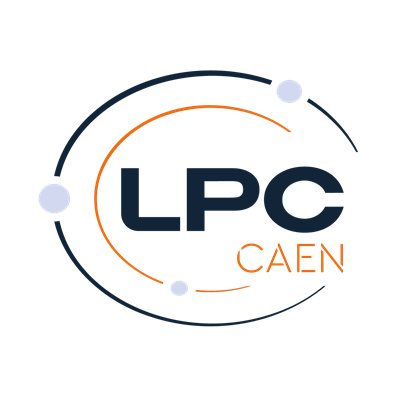 GRIT BEE → Standalone mode
4 x
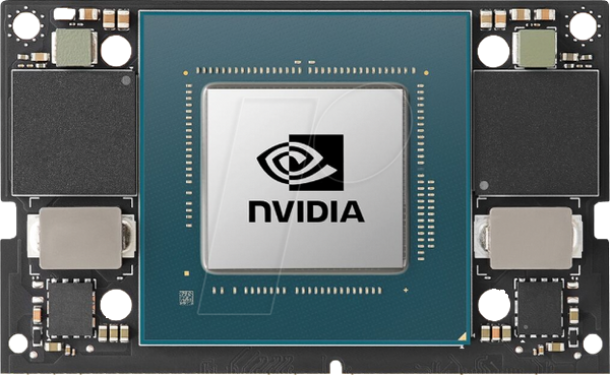 EPICS IOC

Exporter(s)
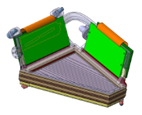 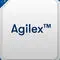 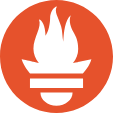 UTCA MODULE 1
4 x
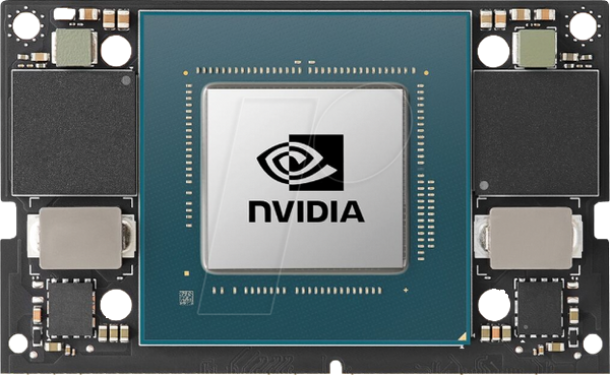 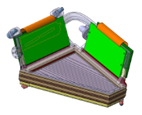 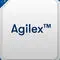 EPICS IOC

Exporter(s)
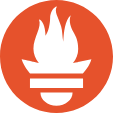 GRIT SERVER
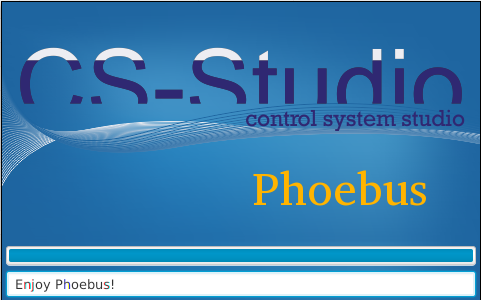 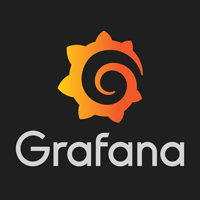 UTCA MODULE 2
4 x
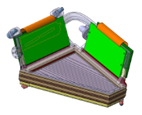 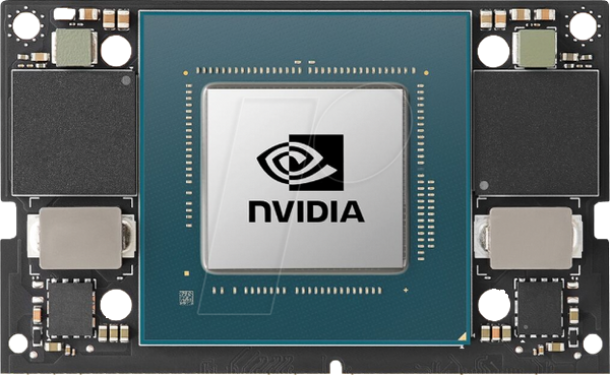 EPICS IOC

Exporter(s)
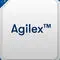 25Gbe/s
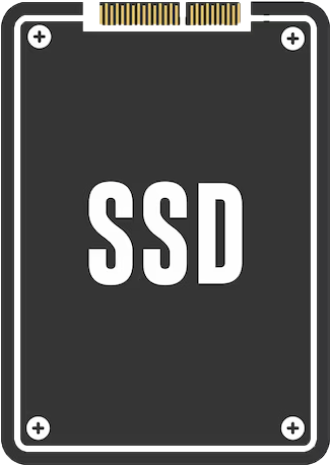 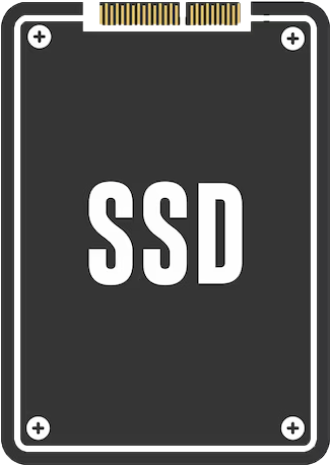 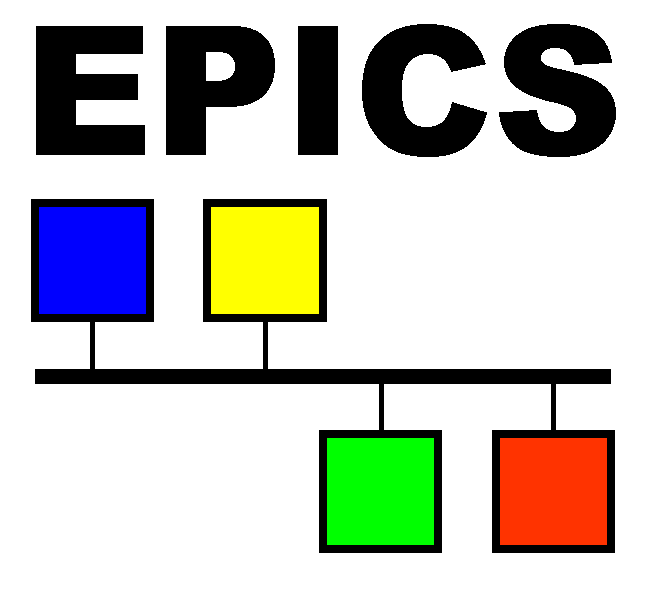 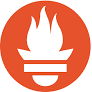 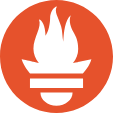 UTCA MODULE 3
MERGER DATA 100%
4 x
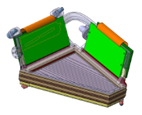 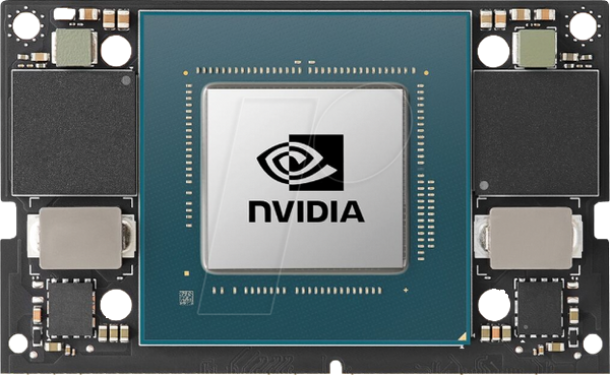 EPICS IOC

Exporter(s)
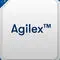 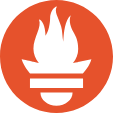 UTCA MODULE 4
Data Processing → ML, Algorithm,
Software Trigger/Merger, etc.)
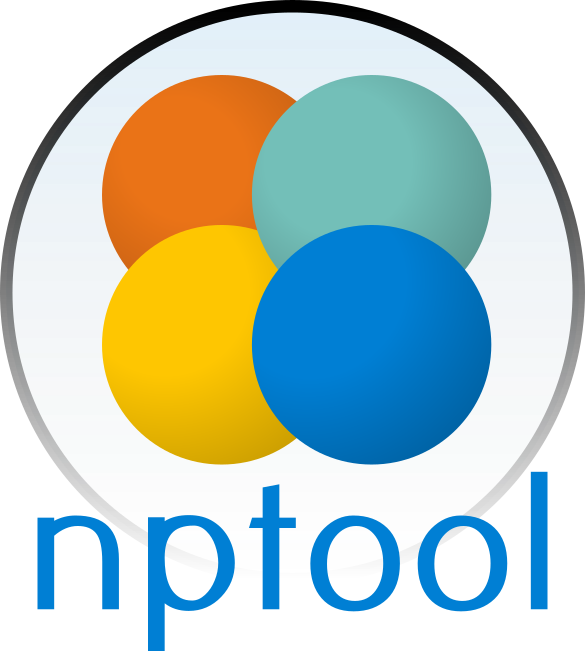 ONLINE DATA ≤100%
(Merger, oscillo, single) …
4 x
Ethernet 100 Mb
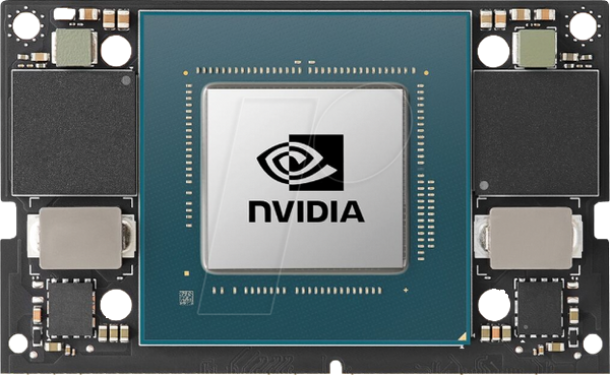 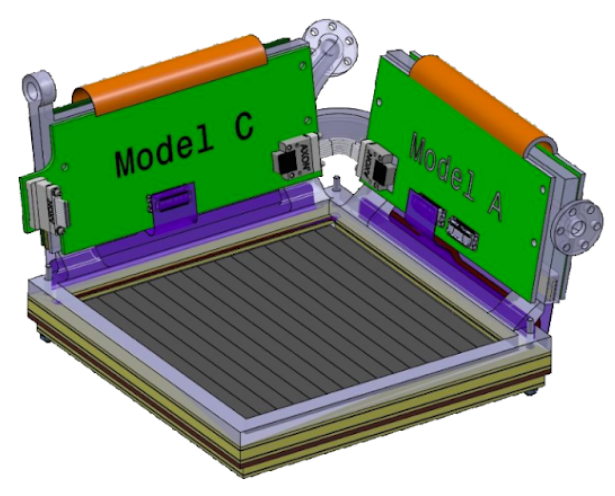 EPICS IOC

Exporter(s)
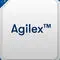 Ethernet 100 Mb
Ethernet 100 Mb
Ethernet 100 Mb
Ethernet 100 Mb
GPIO Signal
GPIO Signal
GPIO Signal
GPIO Signal
GPIO Signal
CLK Signal
CLK Signal
CLK Signal
CLK Signal
CLK Signal
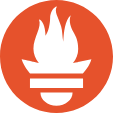 ETH
 1/25Gb/s
2 x
GPIO5 Monitoring
GPIO4 Monitoring
GPIO3 Monitoring
GPIO2 Monitoring
GPIO1 Monitoring
GPIO6 Monitoring
UTCA MODULE 5
GPIO5
GPIO4
GPIO3
GPIO2
GPIO1
GPIO6
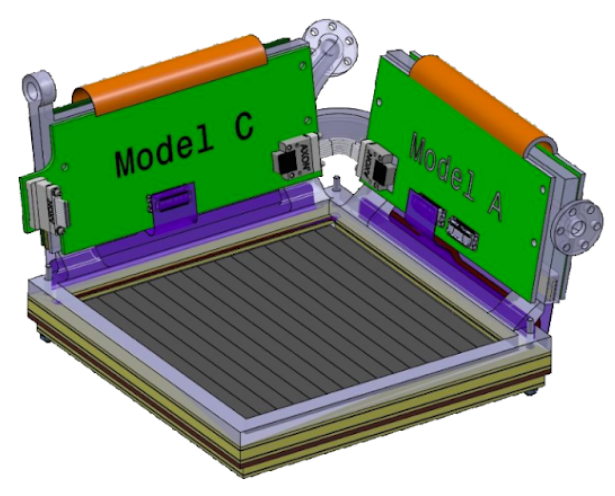 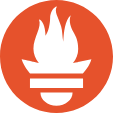 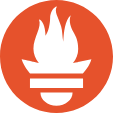 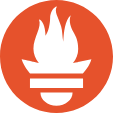 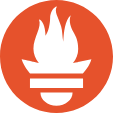 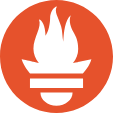 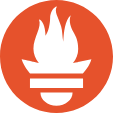 Ethernet 100 Mb
WHITE RABBIT (Optical fiber)
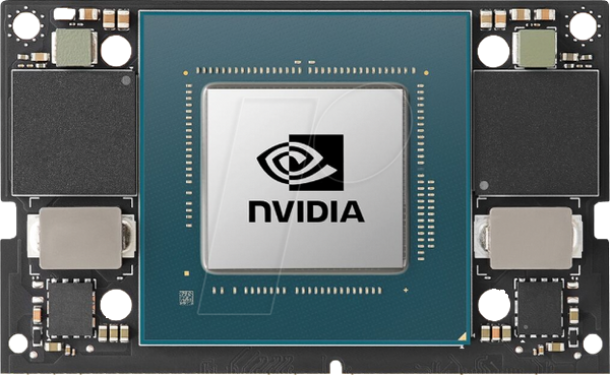 EPICS IOC

Exporter(s)
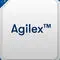 GPIO Signal
2 x
CLK Signal
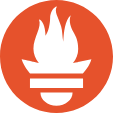 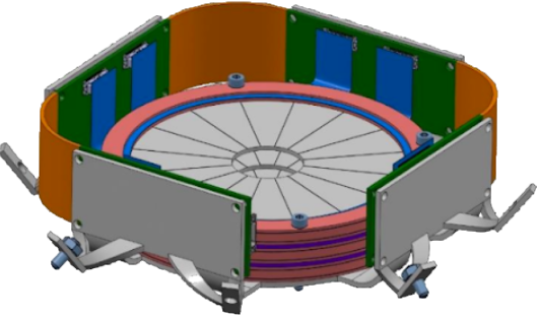 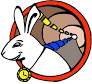 GPIO 1-6
PPS
1-6
UTCA MODULE 6
PPS (NIM)
12
AGATA-GRIT-VAMOS@2025-06-13 Caen, David Etasse
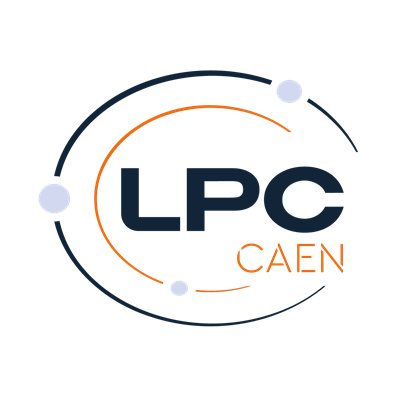 GRIT BEE → AGATA-GRIT-VAMOS mode
4 x
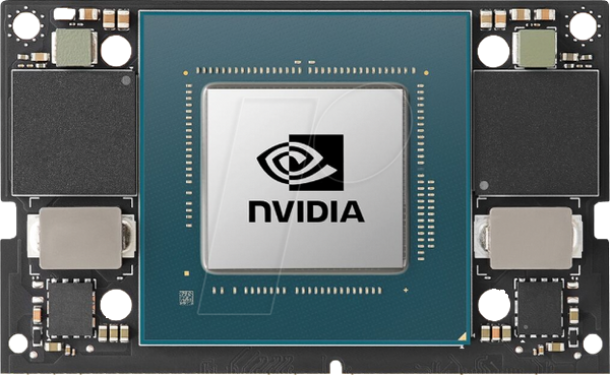 EPICS IOC

Exporter(s)
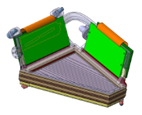 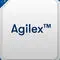 Smart.sh(s)
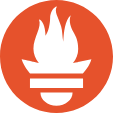 Command SSH
(Ethernet)
MASTER 

DAQ
UTCA MODULE 1
4 x
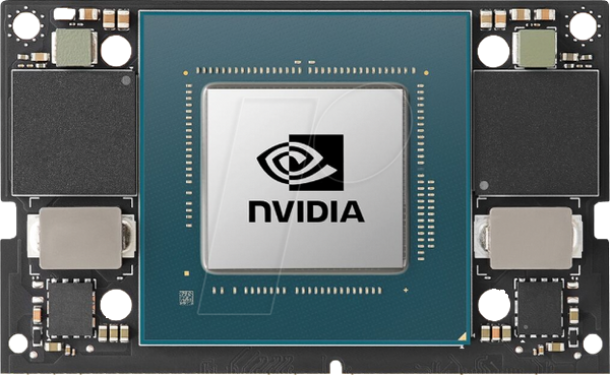 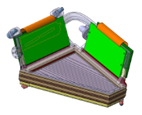 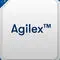 EPICS IOC

Exporter(s)
Smart.sh(s)
Command SSH 
 (Ethernet)
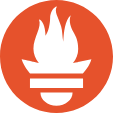 GRIT SERVER
Daq_Start.sh
Daq_Stop.sh
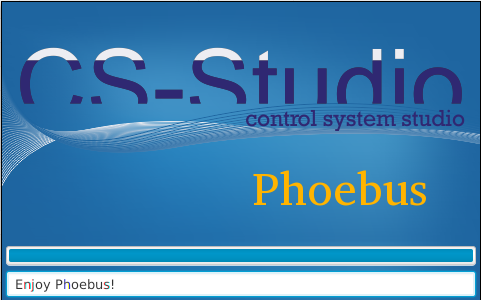 UTCA MODULE 2
4 x
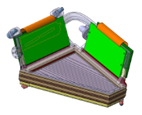 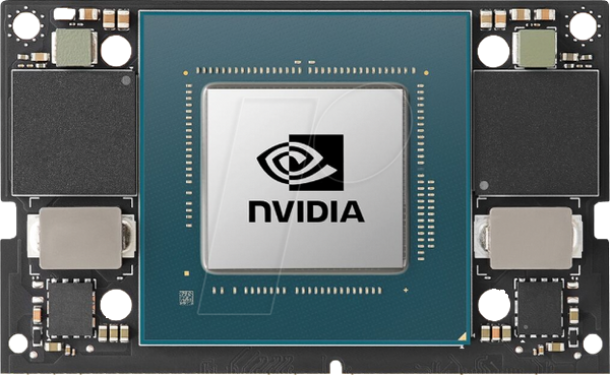 EPICS IOC

Exporter(s)
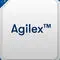 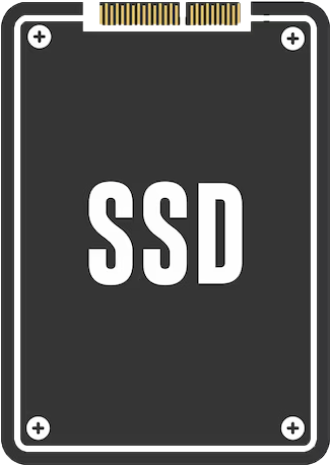 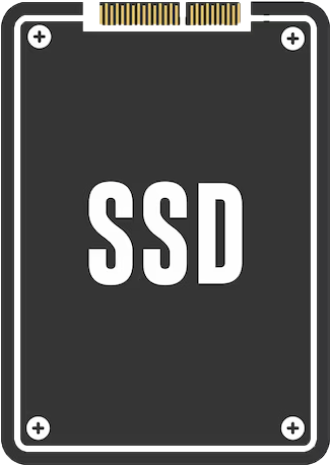 Smart.sh(s)
25Gb/s
Grafana Query
 (Ethernet)
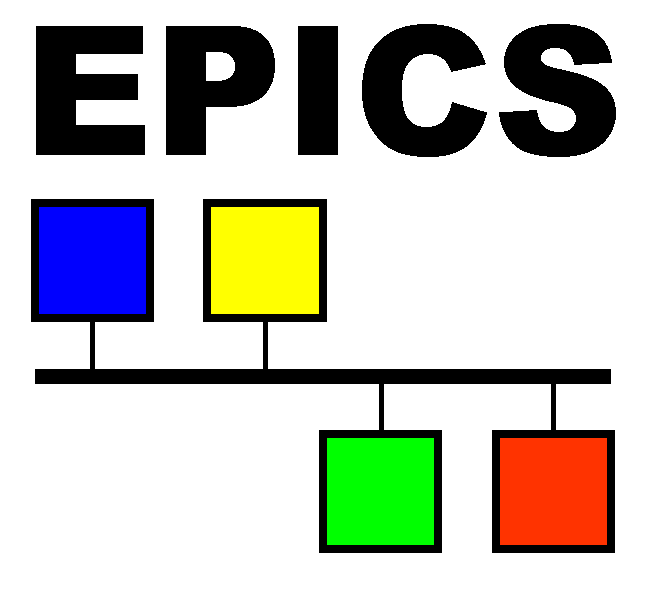 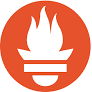 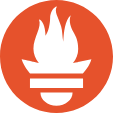 UTCA MODULE 3
MERGER DATA 100%
(Ethernet)
4 x
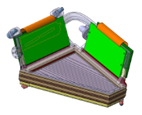 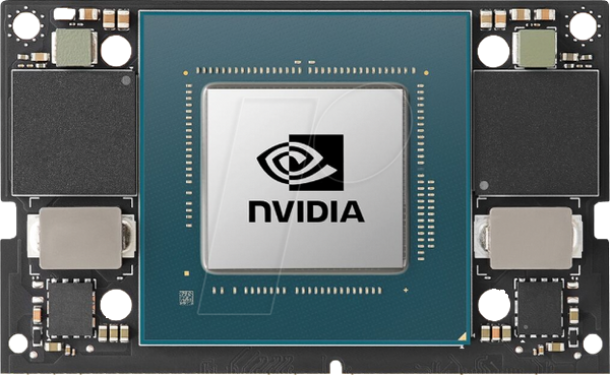 EPICS IOC

Exporter(s)
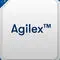 Smart.sh(s)
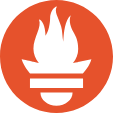 UTCA MODULE 4
Data Processing → ML, Algorithm,
Software Trigger/Merger, etc.)
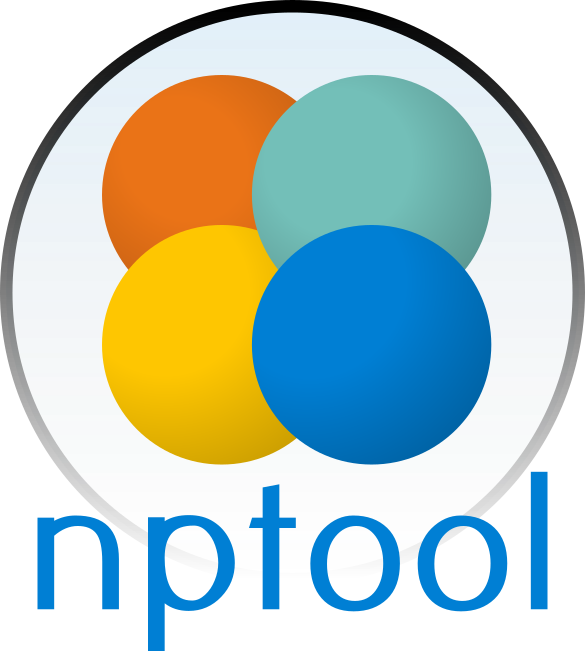 HISTOGRAM
(Ethernet)
4 x
Ethernet 100 Mb
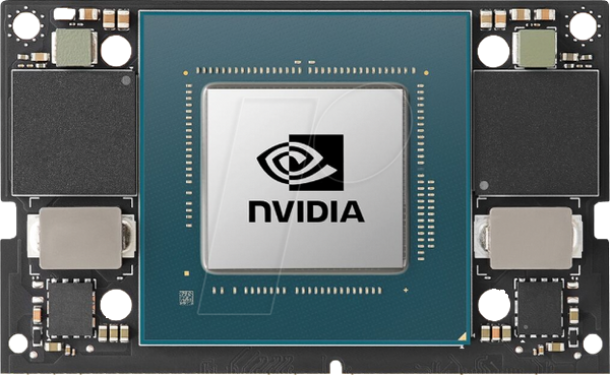 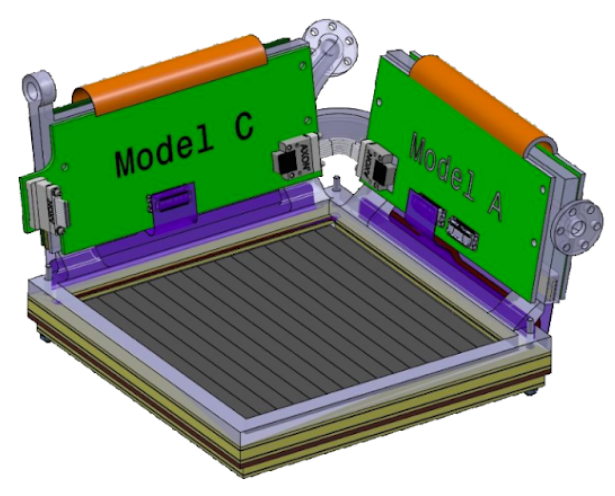 EPICS IOC

Exporter(s)
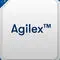 Ethernet 100 Mb
Ethernet 100 Mb
Ethernet 100 Mb
Ethernet 100 Mb
Smart.sh(s)
GPIO Signal
GPIO Signal
GPIO Signal
GPIO Signal
GPIO Signal
CLK Signal
CLK Signal
CLK Signal
CLK Signal
CLK Signal
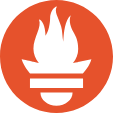 ETH
 1/25Gb/s
2 x
GPIO5 Monitoring
GPIO4 Monitoring
GPIO3 Monitoring
GPIO2 Monitoring
GPIO1 Monitoring
GPIO6 Monitoring
UTCA MODULE 5
GPIO5
GPIO4
GPIO3
GPIO2
GPIO1
GPIO6
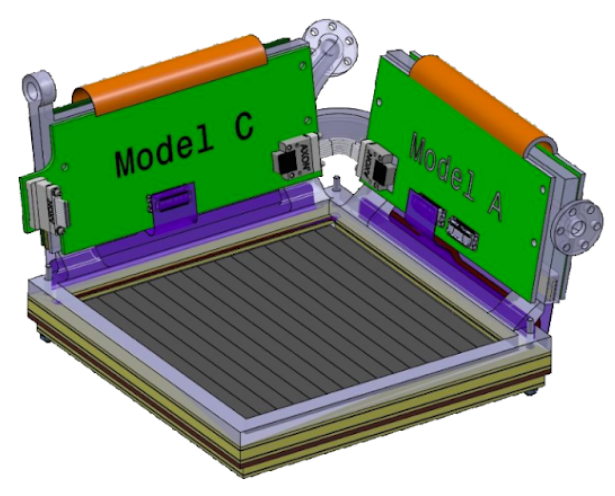 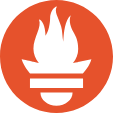 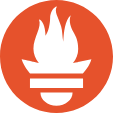 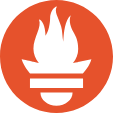 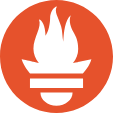 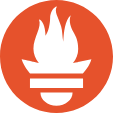 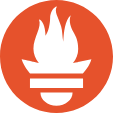 Ethernet 100 Mb
SMART (Optical fiber)
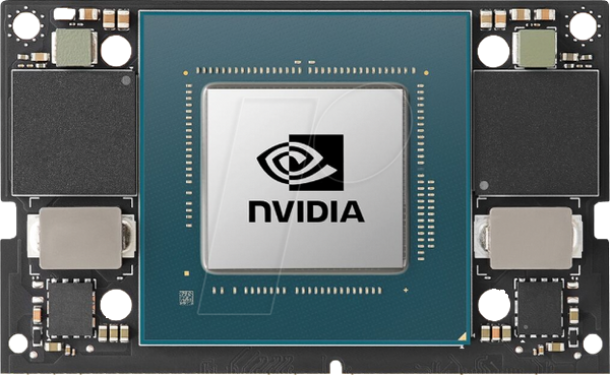 EPICS IOC

Exporter(s)
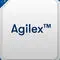 GPIO Signal
Smart.sh(s)
2 x
CLK Signal
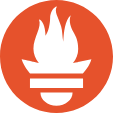 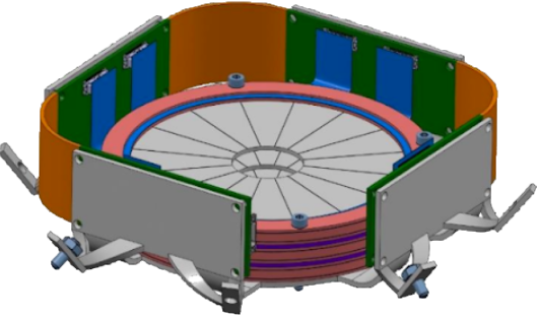 GPIO 1-6
UTCA MODULE 6
Trigger (NIM)
13
AGATA-GRIT-VAMOS@2025-06-13 Caen, David Etasse
CLOCK NETWORK
MANDATORY
OPTIONAL
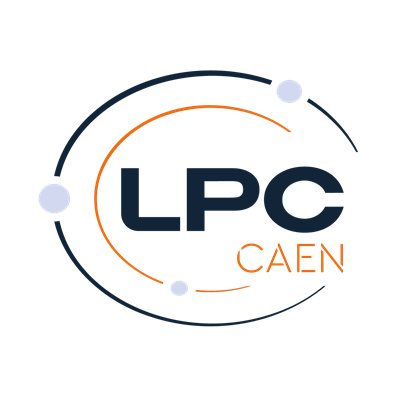 GRIT BEE → Calendar
GRIT BEE
SLOW CONTROL
SMART
FASTERv3
GRIT Daughter-board
Slow  Control
2026
2027
2023 …
2026..
DATA PROCESSING
DATABASE
SYNCHRO
MONITORING
VERSIONING
PCIe Gen4 128Gb/s
ETHERNET 1/25Gb/s
AI processing, Data exchange and storage
Data acquisition and 
synchronisation
User Algorithms
SINAPSE

SImulateur Numérique pour l'Apprentissage Profond sur Système Embarqué
Digital SImulator for Deep Learning on Embedded Systems
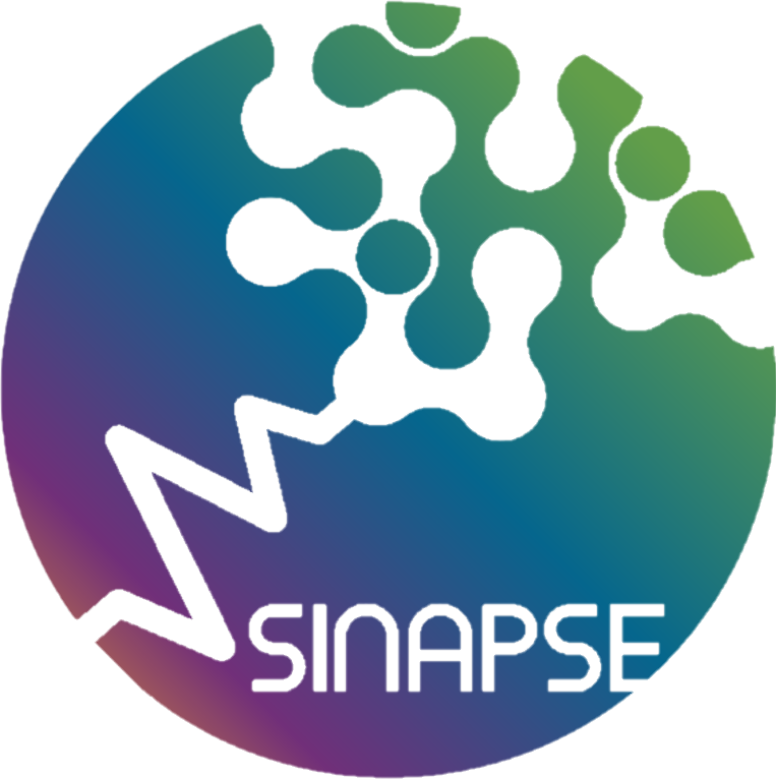 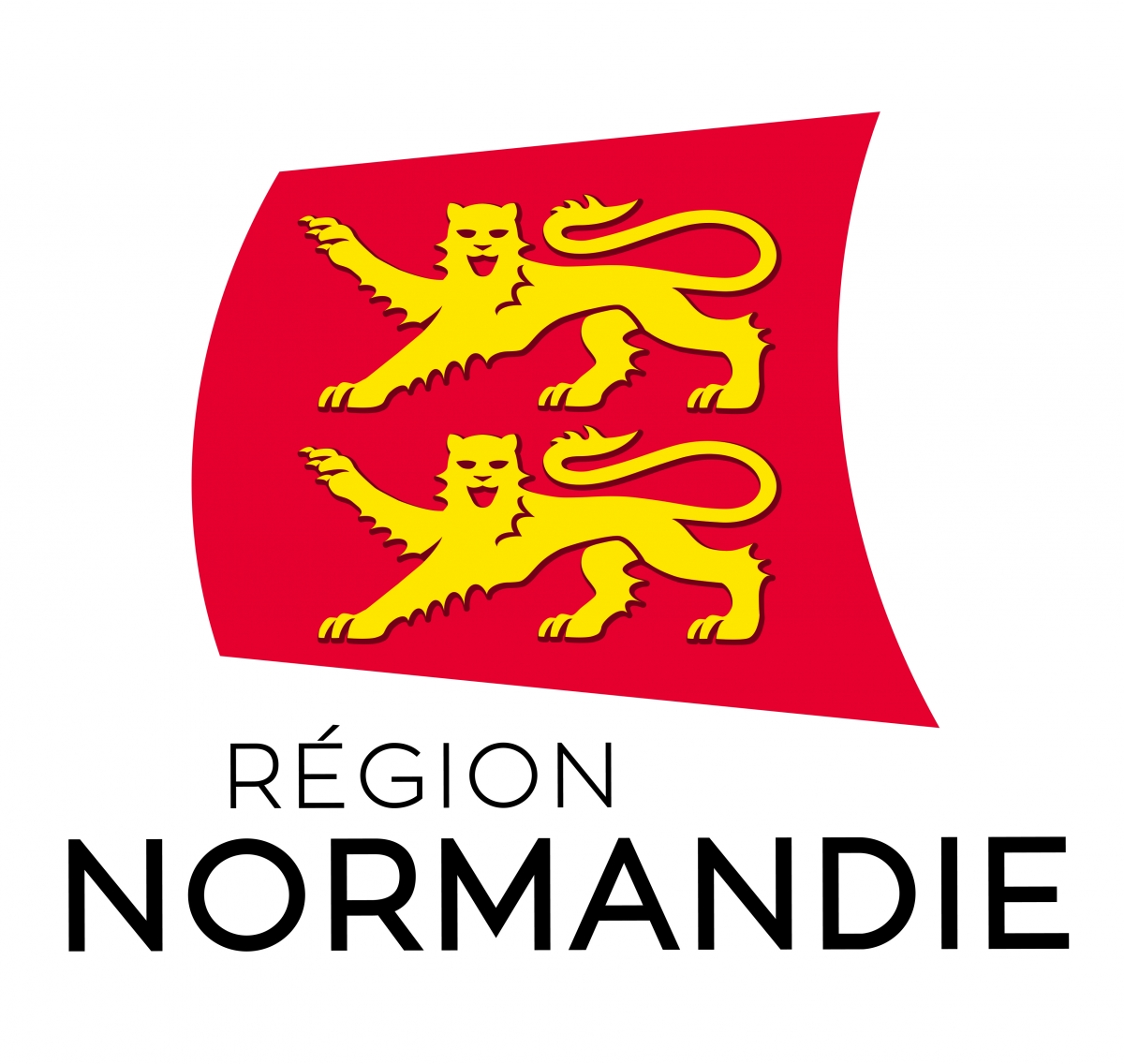 Optical Fiber
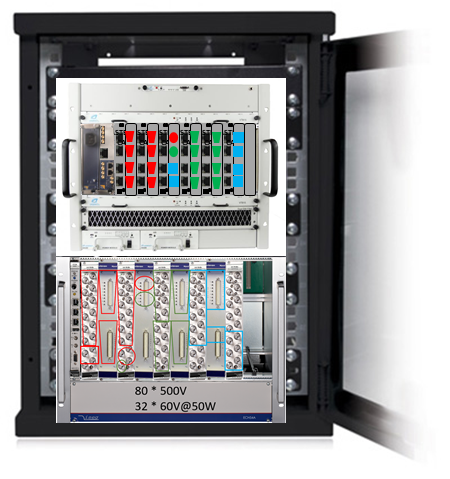 2025 → 2027
2023 → ~2030
Board Design, Firmware, 
VHDL Algorithms, Synchronisation
AI or Traditional Algorithms
MANDATORY
OPTIONAL
→ 4 LPC Caen, 1 CDD SINAPSE, 2 years, 
150K€
→ 5 LPC Caen, 1 CDD, X years, FASTERv2 funding
→ LPC Caen or 
other laboratories
14
AGATA-GRIT-VAMOS@2025-06-13 Caen, David Etasse
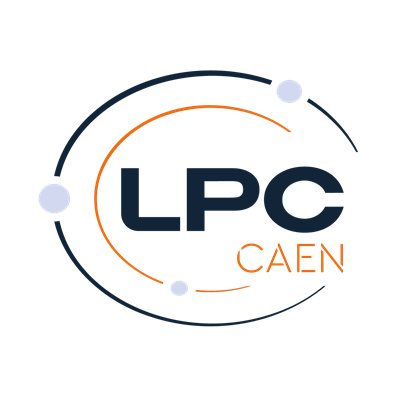 GRIT BEE
SLOW CONTROL
Thank you 
for your attention
DATA PROCESSING
DATABASE
SYNCHRO
MONITORING
VERSIONING
PCIe Gen4 128Gb/s
ETHERNET 1/25Gb/s
Optical Fiber
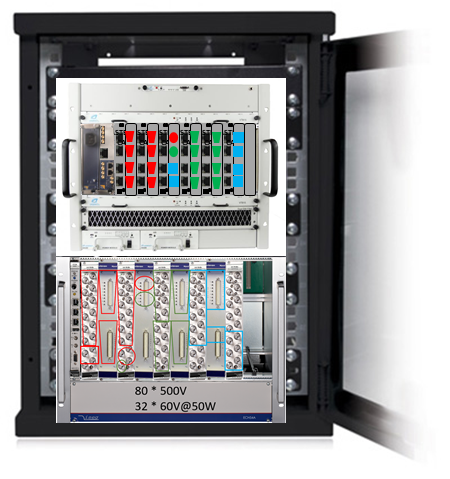 MANDATORY
OPTIONAL
15
AGATA-GRIT-VAMOS@2025-06-13 Caen, David Etasse